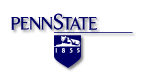 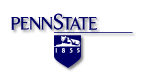 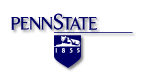 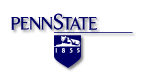 i
i
i
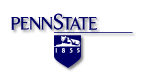 Vertical Poster (A1): Title of Poster in Calibri, Bold, 54 Points
Names of Authors in Calibri, 36 Points, Bold
Department in 28  points, bold
Institution in 28 points, bold
Institution Logo
Sponsor Logo
Heading (Calibri: 40 Points, Bold)
	One section of a poster should present the results. Often the results can be depicted with graphs, such as for an experiment, or with drawings such as with a design. Shown in Figure 4 is another possible layout for a poster. This section was set in Calibri, 32 points.
Heading (Calibri: 40 Points, Bold)
	The first section of the poster should define the topic and show its importance. A good test is whether the poster can accomplish these goals in less than 1 minute. Shown in Figure 1 is a possible layout for a poster. This section was set in Calibri, 32 points.
Figure 4. Fourth possible layout for poster (caption: 28 points, bold).
Figure 1. Possible layout for poster (caption: 28 points, bold).
Heading (Calibri: 40 Points, Bold)
	The second section of the poster might serve a number of purposes: background information, methods, or system design. An important point with posters is to rely on visuals rather than longs blocks of text to communicate. Figures 2 and 3 show two more  layouts for posters. This section was set in Calibri, 32 points..
Heading (Calibri: 40 Points, Bold)
	Shown in Figure 5 is another possible layout for a poster. This section was set in Calibri, 32 points. An important part of layout is the white space (or blank space). Such space is important for having the reader navigate the poster and for emphasizing important details. Avoid a crowded poster, which intimidates an audience.
Figure 2. Second possible layout for poster (caption: 32 points, bold).
Figure 5. Fifth possible layout for poster (caption: 32 points, bold).
Acknowledgments (Calibri, 36 points, bold)
	In this template, acknowledgments are set in Calibri, 28 points. Try to keep the acknowledgments to one or two lines.
References (Calibri, 36 points, bold)
First reference in Calibri, 28 points, with a reverse indent: alphabetical or numerical order.
Second reference in Calibri, 28 points, with a reverse indent: alphabetical or numerical order.
Figure 3. Third possible layout for poster (caption: 32 points, bold).